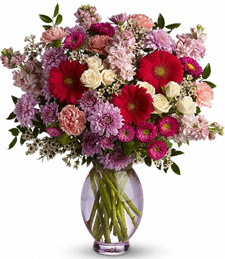 السلام عليكم ورحمة الله
اهلا سهلا
تعريف الأستاذ : 
محمد مجيب الرحمن
الأستاذ المساعد
المدرسة المجددية الإسلا مية (العالم)
برى بارى – كالياكوير –غازى فور-
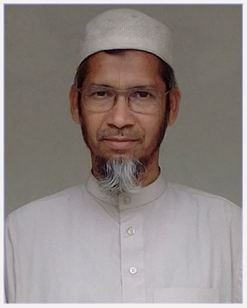 عنوان الدرس

الصف العاشروالعالم

الورقة الثانية للأدب العربي
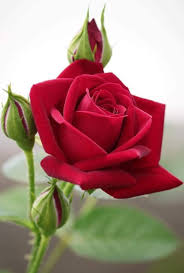 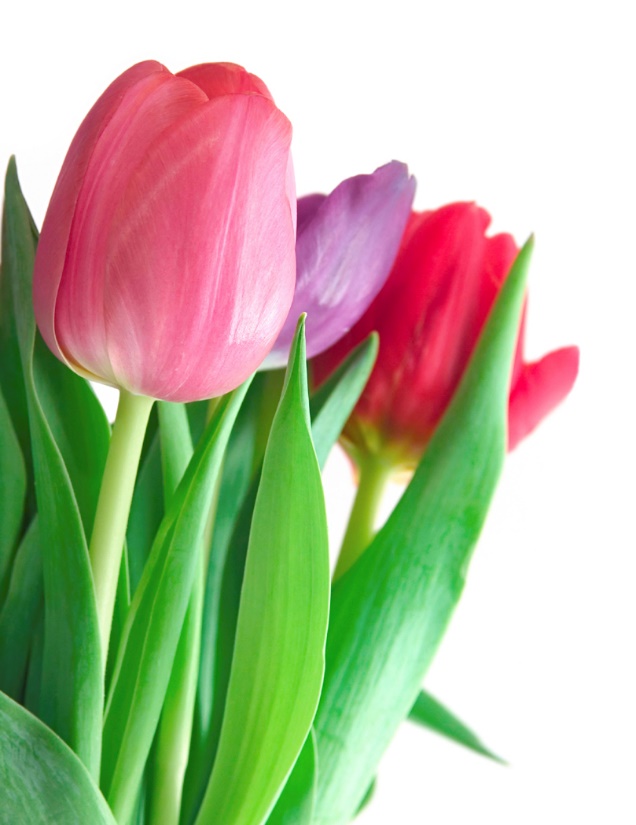 اعلان الدرس


   علامة باب   تفعل
النتائج من الدرس :      

يستطيع الطلاب بعد انتهاء هذا الدرس : 

 
ان يقولوا   معرفة أو علامة باب     تفعل
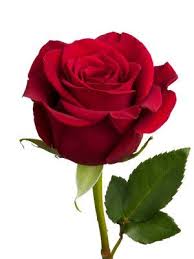 علامة باب    تفعل هي : 

    ألتاء قبل الفاء وتضعيف العين-

مثل :

  تقبل يتقبل-تفعل يتفعل-تقدم يتقدم-

(    قبل-فعل-قدم    )
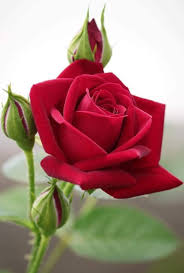 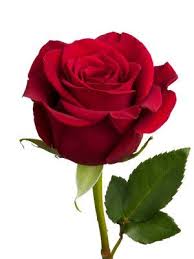 الى اللقاء

السلام عليكم ورحمة الله